Lettura e commento delle  elegie di Properzio
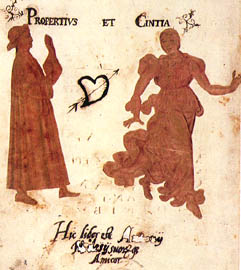 LEZIONE 2, A.A. 2024-2025
ProperziO, Le origini
Sesto Properzio nacque in Umbria, molto probabilmente ad Assisi, tra il 49 e il 47 a.C. 
La sua famiglia doveva essere in origine piuttosto ricca, ma subì lutti e confische a seguito della guerra di Perugia (una rivolta dei proprietari italici repressa da Ottaviano nel 41-40 a.C., a seguito della spartizione dei loro territori in favore dei veterani di guerra della battaglia di Filippi, in cui erano stati sconfitti i cesaricidi). 
Il giovane Properzio cerca dunque fortuna a Roma.
Properzio a Roma
Nella capitale, tentò la carriera forense e politica, senza però mai ricoprire ruoli importanti.
Nel 29 a.C., lo vediamo infatti già inserito nei circoli letterari più importanti del tempo, e legato sentimentalmente a Cinzia, poi protagonista delle sue elegie di carattere amoroso. 
Il nome Cinzia (lat. Cynthia), è «parlante»; deriva infatti da Cinzio, epiteto del dio Apollo, protettore della poesia (il monte Cinto è il più importante dell’isola di Delo, suo luogo di nascita).
La vera identità di cinzia?
Al di là dello scoperto gioco di parole, è probabile che Cinzia fosse una persona reale.
Secondo Giovenale (I / II sec. d.C.) e Apuleio (II sec. d.C.), il suo vero nome era Hostia, e sarebbe stata discendente di un oscuro poeta latino di nome Hostius, autore del Bellum Histricum, un poema epico-storico del II sec. a.C. 
Anche ad esempio Lesbia, l’amante di Catullo, può essere riconosciuta in una persona reale: Clodia, sorella di Clodio, avversario politico di Cicerone.
Il circolo di mecenate (1)
Nel 28 a.C., dopo la pubblicazione del suo primo libro di poesie, Properzio si avvicina al circolo di Mecenate; sappiamo infatti che fu amico di altri poeti della cerchia. I contatti più stretti li ebbe, però, con Ovidio, da giovane vicino ad un altro circolo, quello di Messalla Corvino. 
Cos’era il circolo di Mecenate?
Mecenate, nativo di Arezzo, proveniva da una famiglia nobile etrusca, ma, da cittadino romano, non volle mai ricoprire cariche politiche dirette a Roma.
Il circolo di mecenate (2)
Egli fu vicino ad Ottaviano fin dal periodo delle guerre civili (quindi prima di Azio, 31 a.C.), facendogli da consigliere diplomatico e politico. 
Dopo la pacificazione imposta da Augusto, fondò un circolo letterario che riunì tutti i poeti più importanti dell’epoca augustea, tra cui Virgilio, Orazio e, appunto, Properzio. 
Obiettivo del circolo era produrre una letteratura nazionale, cioè dal forte impegno ideale, e che celebrasse la figura di Augusto e la sua ideologia. Ad esempio, l’Eneide di Virgilio nasce con questo intento. 
Tuttavia, i legami tra poeti dovevano essere distesi e fraterni; lo stesso Mecenate è oggetto di lode da parte dei suoi poeti come uomo affabile e affascinante.
Una vita breve
Come Catullo e Tibullo (un altro poeta elegiaco), anche Properzio ebbe una vita breve.
Nei suoi versi non si ritrovano, infatti, riferimenti posteriori al 16 a.C., e si pensa dunque che egli sia morto intorno a quella data.
La produzione di properzio (1)
Di Properzio, possediamo 4 libri di elegie:
Libro I. Pubblicato nel 28 a.C. Composto da 22 elegie, tutte dedicate all’amore per Cinzia, nel cui nome il libro si apre (cfr. I, 1: «Cinzia per prima mi ha preso, sventurato, con i suoi occhi»). L’unico riferimento storico presente nel libro è la menzione della morte di un parente dell’autore nel Bellum Perusinum, nell’elegia 22; tale menzione ha il valore di firma (spraghìs) del libro. 
Libro II. Pubblicato, forse, nel 25 a.C., o, secondo altri studiosi, nel 22 a.C. insieme al libro III. Composto da 34 elegie. Cinzia è ancora protagonista, ma incombe la minaccia del discidium (separazione). Nell’elegia I, Properzio ci parla del suo incontro con il circolo di Mecenate.
La produzione di properzio (2)
Libro III. Pubblicato nel 22 a.C. Composto da 25 elegie. È ancora presente il tema dell’amore elegiaco, ma cominciano a comparire anche altre tematiche legate all’ideologia augustea (interesse per la politica del princeps, virtù guerresche etc.). 
Libro IV. Pubblicato intorno al 16 a.C. Composto solo da 11 elegie, ma di estensione maggiore. L’amore di Cinzia compare solo in 2 testi (elegie 7 ed 8), mentre il resto dei componimenti si propone di illustrare miti della tradizione romana ed italica. È chiaro, qui, l’influsso del regime augusteo, che proponeva il ritorno alla tradizione romana antica, in opposizione alle «mollezze» orientali (incarnate dal vecchio rivale di Augusto, Antonio).
Un’integrazione difficile al regime augusteo
Antonio La Penna (illustre latinista italiano) definiva quella di Properzio «un’integrazione difficile» al regime augusteo.
Si può infatti notare, nel corso della sua produzione, un progressivo distacco dal tema prettamente amoroso, per arrivare a trattare temi più vicini all’ideologia augustea; ciò avviene in particolare dopo l’incontro con il circolo di Mecenate.  
Tuttavia, Properzio non arriva a snaturare la sua produzione poetica, e, nella prima elegia del II libro, compie una recusatio (rifiuto): egli non scriverà un poema epico che canti i valori del principato, come invece farà Virgilio.
Avvertenze sullo stile di Properzio
Properzio ha fama di essere un autore difficile, quasi oscuro. In effetti, rispetto alla chiarezza dello stile ad esempio di Tibullo e Orazio, il suo modo di scrivere risulta più complesso.
Tratti tipici del suo stile sono il procedere per scarti improvvisi tra un’immagine e un’altra, nonché l’uso di iniziare i componimenti ex abrupto (ossia  senza alcun tipo di premessa). 
Mescola inoltre ironia e pathos, utilizzando molte abbreviazioni, esclamazioni ed interiezioni (a volte difficili da tradurre in italiano). 
Tutto ciò contribuisce però a rendere le sue poesie mai scontate e sempre problematiche.
La Fortuna (o sfortuna) di Properzio
Le elegie di Properzio, nonostante l’importanza dell’autore per il suo tempo, non furono molto lette nei secoli successivi, soprattutto nella tarda antichità/età carolingia, proprio perché difficili e quindi non adatte all’insegnamento scolastico. 
Abbiamo infatti solo pochi manoscritti che ci trasmettono la sua produzione e, spesso, questi ultimi conservano molti errori, dal momento che i copisti potevano facilmente sbagliarsi. 
Fu però apprezzato da Petrarca, che, sappiamo, copiò uno di questi manoscritti per avere una copia personale delle elegie properziane (ad oggi, questa copia petrarchesca è però perduta).
L’Inizio dell’Amore per Cinzia
Elegia I, 1 (vv. 1-8)
Cynthia prima suis miserum me cepit ocellis,
contactum nullis ante cupidinibus.
Tum mihi constantis deiecit lumina fastus
et caput impositis pressit Amor pedibus,
donec me docuit castas odisse puellas
improbus, et nullo uiuere consilio. 
Et mihi iam toto furor hic non deficit anno,
cum tamen aduersos cogor habere deos.
Traduzione
Cinzia, per prima ha fatto prigioniero me, sventurato, coi suoi occhi,
io che mai prima ero stato toccato dalla passione.
Da allora Amore mi fece abbassare gli occhi ostinatamente alteri
e mi calcò il capo, premendovi sopra i piedi
finché m’insegnò, crudele (qual è), a detestare le fanciulle perbene
e a condurre una vita senza senno.
E già da un anno intero questa follia non m’abbandona,
mentre sono costretto ad avere gli dèi avversi.
Commento (1)
Il componimento, e dunque l’intera produzione di Properzio, inizia nel nome di Cinzia, la donna amata. 
v. 1, miserum me cepit: dal vebo capio, «prendere», anche in senso quasi militaresco (i captivi sono i prigionieri di guerra). 
v. 1, suis ocellis: ocellis è diminutivo di oculi, con valore affettivo. L’amore di Cinzia passa prima di tutto attraverso gli occhi, secondo un topos della poesia amorosa. Lo utilizza anche Dante nella Vita Nova: Ne li occhi porta la mia donna Amore, / per che si fa gentil ciò ch’ella mira / ov’ella passa, ogn’om ver lei si gira, / e cui saluta fa tremar lo core (cap. XXI).
Commento (2)
V. 2: per il poeta, quello di Cinzia è il primo amore. Il termine cupidinibus viene tradotto con «passione», ma potrebbe anche essere scritto con la maiuscola ad indicare la personificazione degli Amorini, figure tipiche della letteratura e dell’arte ellenistica. 
V. 3, constantis deiecit lumina fastus: mi ha fatto abbassare gli occhi (lumina) caratterizzati da costante alterigia (genitivo di qualità). Anche l’idea dell’uomo che abbassa lo sguardo di fronte alla donna è tipico della poesia amorosa; Dante, nel passo sopra citato, continua: «sì che, bassando il viso, tutto smore, / e d’ogni suo difetto allor sospira /fugge dinanzi a lei superbia ed ira».
Commento (3)
v. 4, caput impositis pressit Amor pedibus: l’immagine di Amore (personificato) che schiaccia la testa dell’innamorato è molto forte. È di nuovo una metafora bellica: così faceva il gladiatore o il soldato vincitore sull’avversario. 
v. 5, castas odisse puellas: Amore insegna al poeta a ripudiare le fanciulle perbene e le relazioni coniugali morigerate, secondo la tradizione romana. 
v. 6, nullo uiuere consilio: Amore insegna invece a Properzio a vivere al di fuori delle convenzioni sociali, in una condizione di sostanziale emarginazione.
Commento (4)
v. 7, furor: la passione di Properzio per Cinzia, che dura da un anno, è qualificata come «furor», ossia «pazzia» (cfr. Orlando furioso). È qualcosa di inevitabile, per il poeta. Da notare la contrapposizione con consilium, del verso precedente. 
v. 8, aduersos cogor habere deos: il verbo cogo ha il valore di «costringere»: la passione amorosa rende dunque Properzio uno schiavo della sua donna (servitium amoris). Tuttavia, questo amore è infelice: Properzio ha gli dei avversi, ossia, nonostante il suo sentimento sia sincero, non trova una reale corrispondenza.